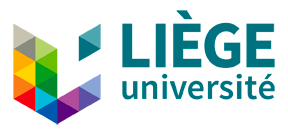 GDPR and the AI Act: towards enhanced by-design regulatory obligations?
Prof. Dr. Pieter Van Cleynenbreugel
1
[Speaker Notes: Bundle N° 2]
A new dawn for regulation-by-design?
Traditional regulatory commands as preferred way forward
GDPR: essentially notice and consent-based regulation
AI Act: notice-based regulation
Important idea: it is also necessary to pay attention to the enforcement risks inherently associated with (notice and consent) regulation
IA highlights limited powers and supervision options of national authorities
Towards more perfect enforcement?
By-design regulatory obligations (regulatory commands programmed into algorithmic operations)
2
Implementing regulation by design
A form of co-regulation between (EU) public authorities and designers/developers
Article 25 GDPR: data protection by design
Certification mechanisms
Standardisation organisations’ roles + back-up control mechanisms?

Challenge: protection of EU fundamental values by technology – how to regulate by design?
Towards industry-wide ‘EU fundamental value’ standards?
Moving beyond safety focus => trust issues go beyond safety according to Impact Assessment
Privacy standards
Non-discrimination standards
…
Importance of complementary debate directly addressing the issue
3
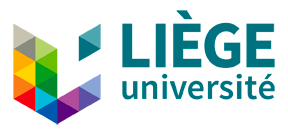 Questions?

pieter.vancleynenbreugel@uliege.be
4